Московская творческая интеллигенция в дни Великой Отечественной Войны.
Творческая работа  учащихся 6 А класса в рамках   проекта 
«70-летие  Победы»

Руководитель  Гуженко  Т.В.
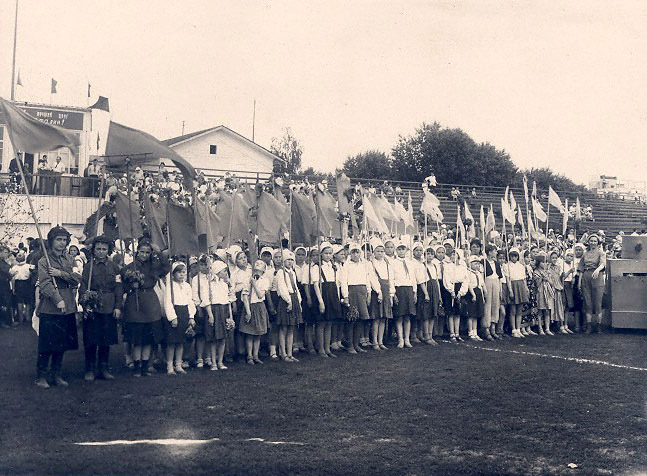 Тот самый длинный день в году С его безоблачной погодой Нам выдал общую беду На всех, на все четыре года.
Константин Симонов
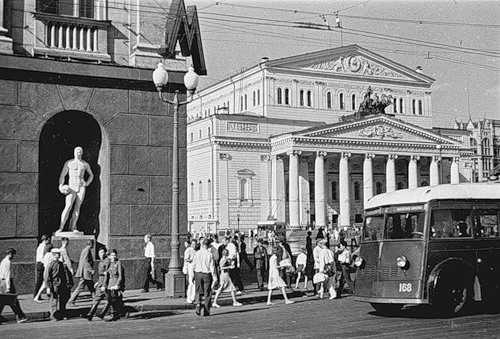 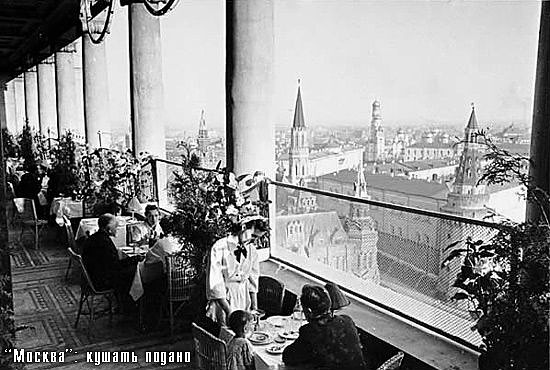 Полностью ВСЮ работу смотри 
ЗДЕСЬ
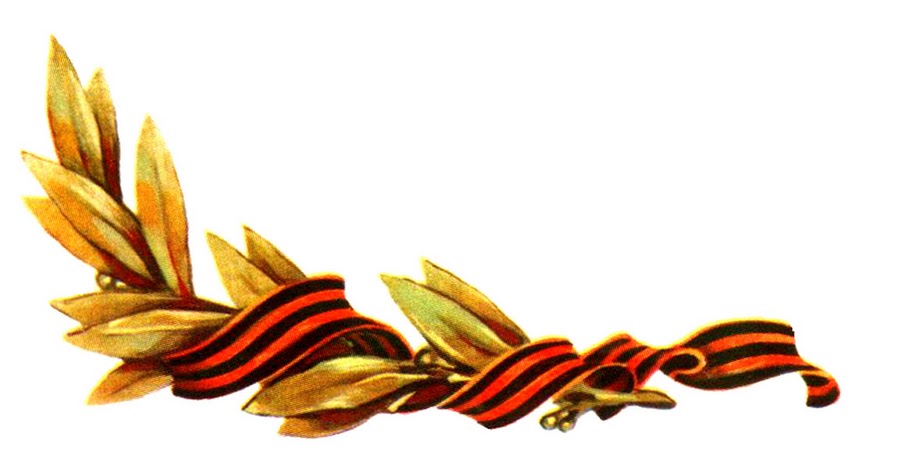